Анализ и управление событиями ИБ, защита от 
целевых атак
Сергей Бортников

Архитектор решений Лаборатории Касперского
Международная экспертиза
200
5,000+
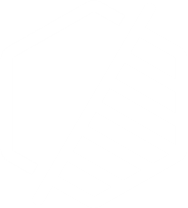 Africa
Europe
Middle East
Стран и регионов
Экспертов
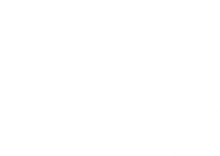 South Africa
KenyaRwanda
CzechRepublic
France
Germany
Israel
Italy
Netherlands
Portugal
Romania
Russia 
Spain
Switzerland
UK
Saudi Arabia
Turkey
UAE
50%
30+
Сотрудников - разработчики
Локальных представительств
Asia
Latin America
Cyberthreat-related user data storage and processing
Transparency Centers
Greater China (China, Hong Kong) 
India 
Japan 
KazakhstanMalaysia
Singapore
South Korea
Brazil
Mexico
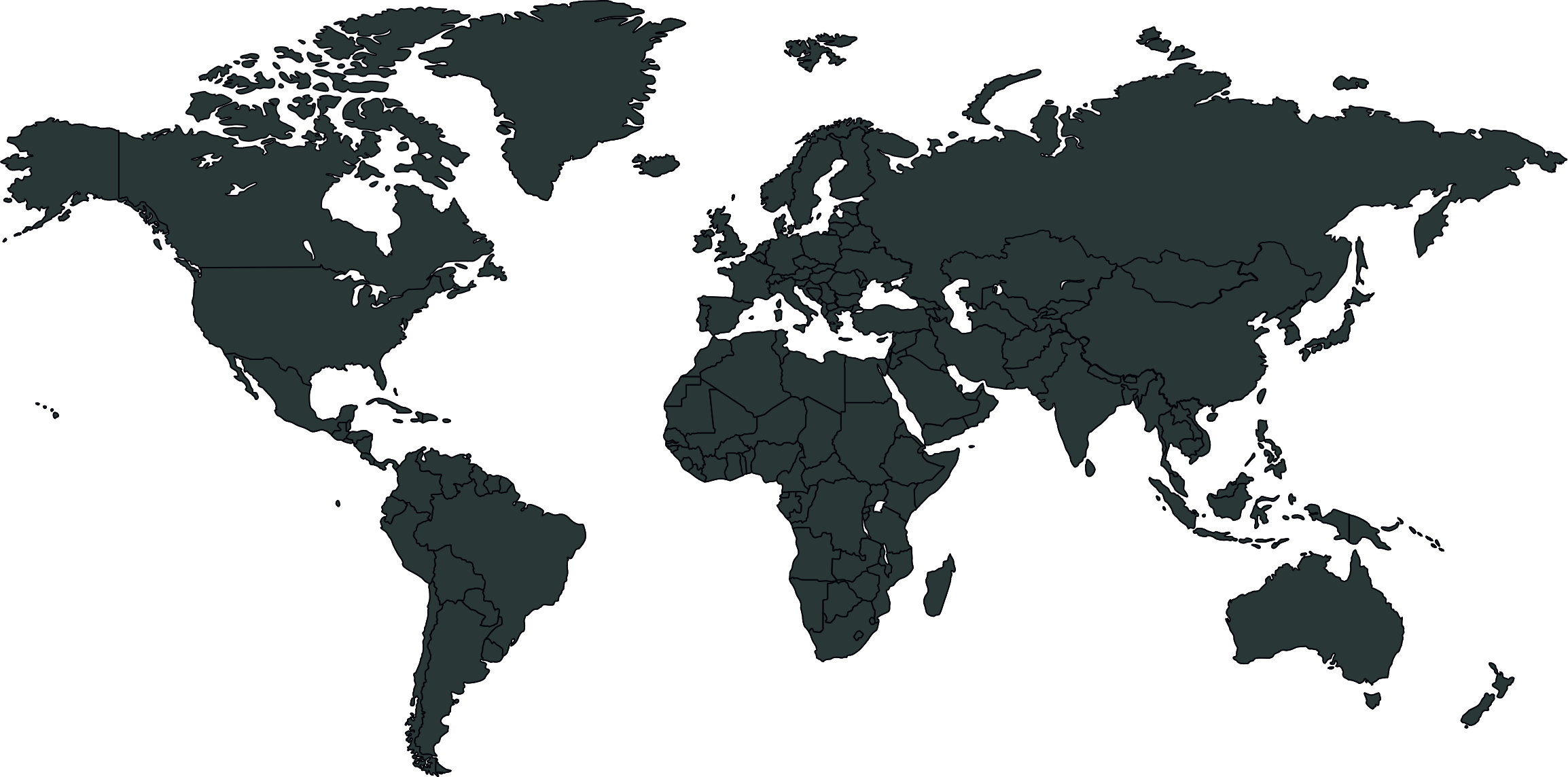 A facility for customers, partners and government stakeholders to review the company’s code, software updates and threat detection rules, along with other activities.
Malicious and suspicious files received from users of Kaspersky products in Europe, North and Latin America, the Middle East, and also countries in Asia-Pacific region are processed and stored in Switzerland.
Центры прозрачности
Zurich, Switzerland
Madrid, Spain
São Paulo, Brazil
Kuala Lumpur, MalaysiaKigali. Rwanda
Singapore
Tokyo, JapanRome, ItalyUtrecht, the Netherlands
Riyadh, Saudi Arabia
Istanbul, Turkey
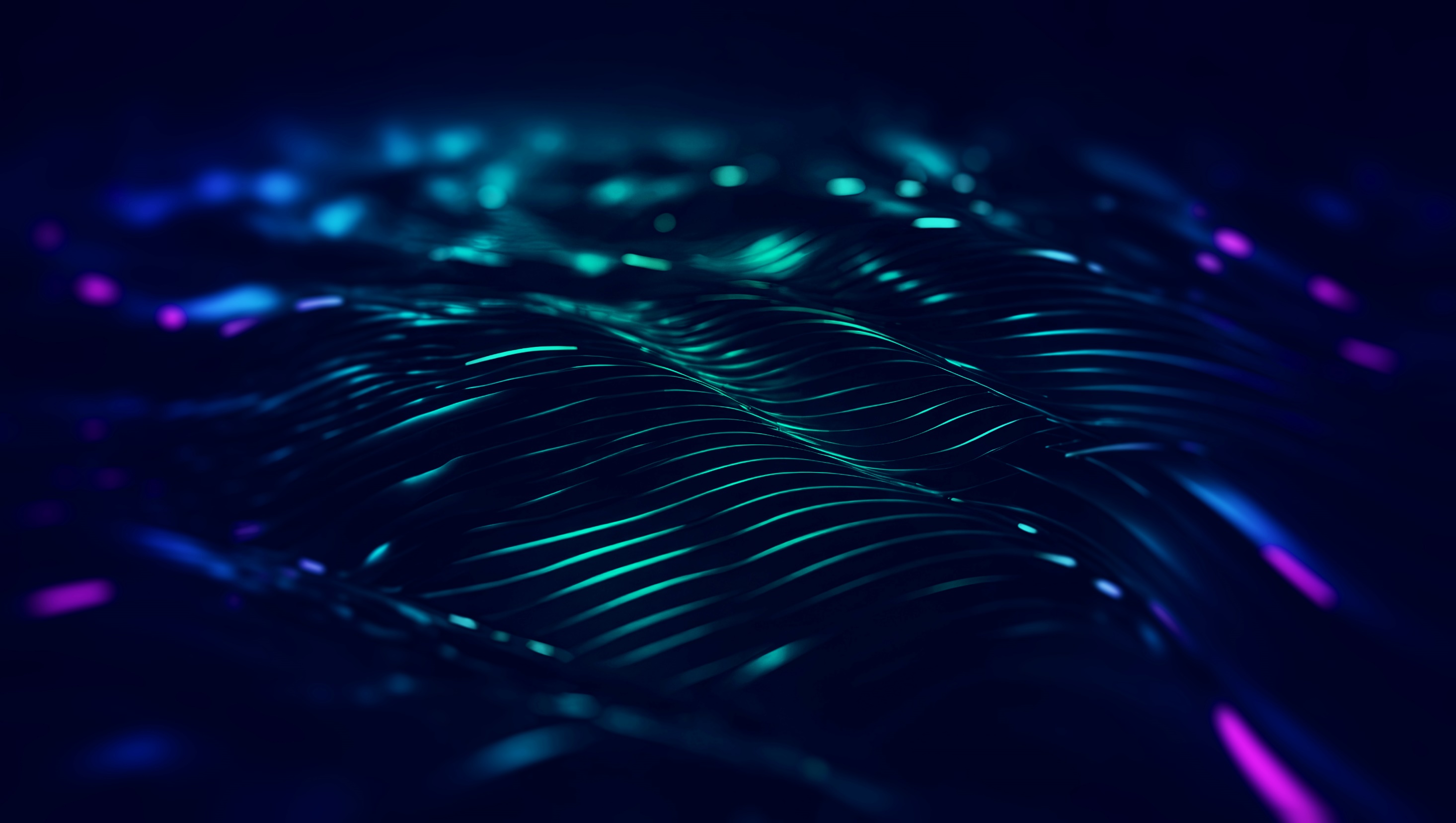 KATA
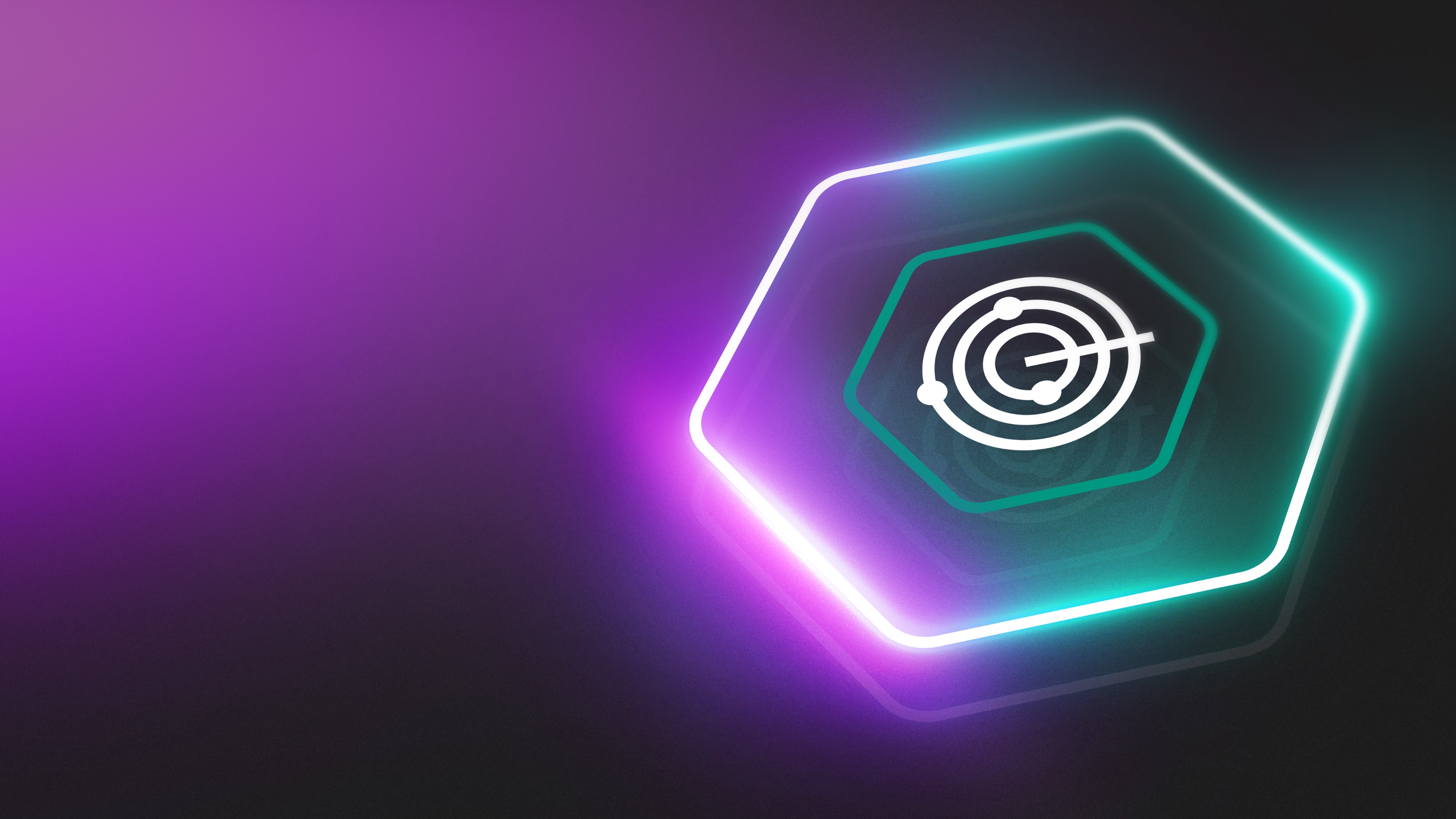 Kaspersky Anti Targeted Attack (KATA)
Комплексное решение для защиты от сложных угроз и APT-атакс расширенным функционалом обнаружения и реагированияна уровне сети и конечных устройств (при взаимодействии с Kaspersky EDR Expert)
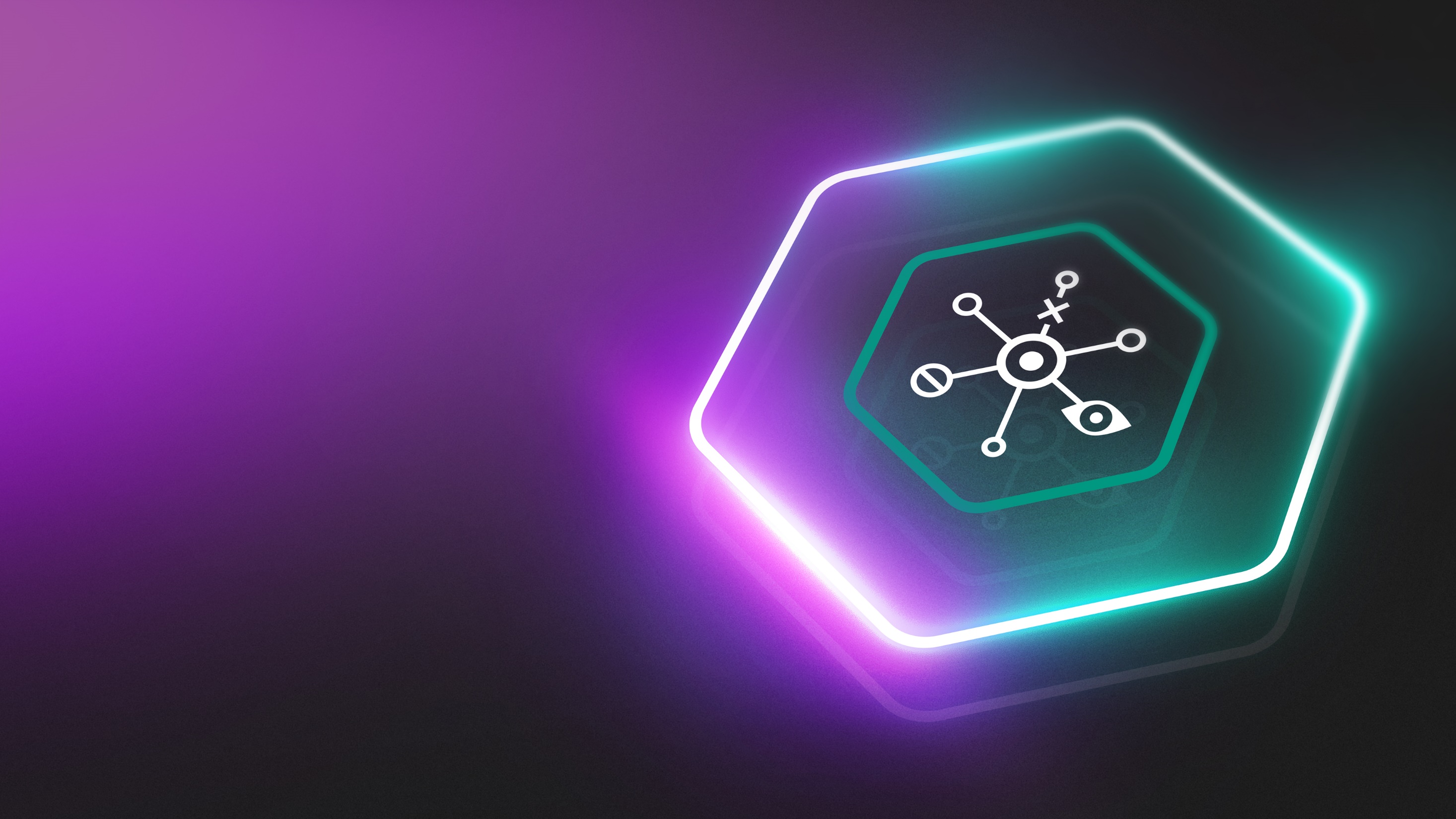 Kaspersky EDR Expert (KEDR Expert)
Мощный EDR-инструмент, разработанный для экспертов в области ИБ, SOCи команд реагирования на инцидентыдля продвинутого обнаружения, эффективного расследования, проактивного поиска угроз и устранения многоуровневых атак, направленных на инфраструктуру конечных устройств
Архитектура решения
Внешние системы
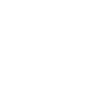 KPSN
KSN
SIEM
API
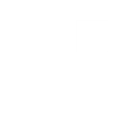 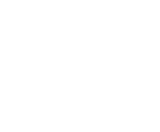 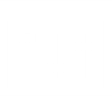 Сетевой трафик
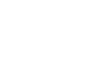 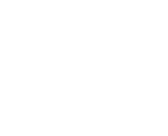 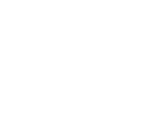 Sensor
Central Node
Sandbox
Почтовый трафик
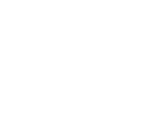 ...
Веб-трафик
Endpoint Agent
только KEDR Expert
Kaspersky Endpoint Security
Веб-интерфейс аналитика
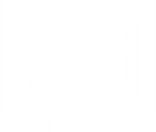 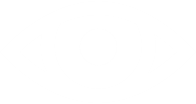 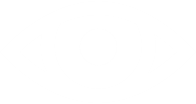 Архитектура решения – компоненты
Для автоматического сбора и последующей передачи информации для анализа, КАТА и KEDR Expert используют:
Sensor (Сетевой сенсор)
Выполняет прием данных из сетевого, веб-трафика и почтового трафика, а также данных с хостов, защищаемых компонентом Endpoint Agent или Kaspersky Endpoint Security для передачи их на сервер с компонентом Central Node
Endpoint Agent (Агенты на конечных точках)
Устанавливается на рабочие станции и серверы, входящие в IT-инфраструктуру организации и работающие под управлением операционных систем семейств Microsoft Windows, GNU/Linux. Осуществляет постоянное наблюдениеза процессами, запущенными на этих компьютерах, открытыми сетевыми соединениями и изменяемыми файлами
Шлюзы в роли компонента Sensor
Kaspersky Securityдля почтовых серверов
В качестве компонента Sensor может использоваться почтовый шлюз – Kaspersky Security для почтовых серверов, отправляющий сообщения электронной почты на обработку в KATA. По результатам обработки в решении KATA продукт может блокировать пересылку сообщений конечным пользователям.
Endpoint Agent
Компонент Sensor может выступать в качестве прокси-серверадля соединений, исходящих от компонента Endpoint Agent.
Sensor
Kaspersky Security для интернет-шлюзов
В качестве компонента Sensor может использоваться веб-шлюз Kaspersky Security для интернет-шлюзов, отправляющий веб-ссылки и файлы на обработку в KATA Platform. По результатам обработки в решении KATA, веб-шлюз будет блокировать корпоративным пользователям доступ к ссылкам и файлам для скачивания.
Интеграция с почтовым шлюзом и системой защиты веб-трафика. Сценарий 1
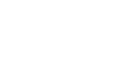 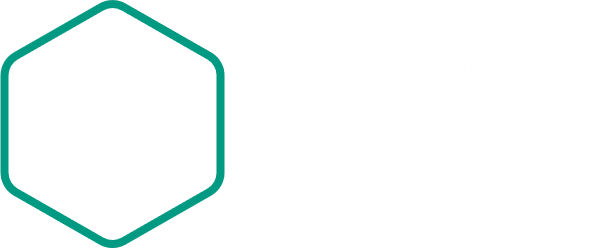 Попытка хакера (почта)
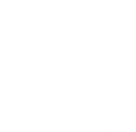 1
Отправка письма
Передача вложения на анализ
2
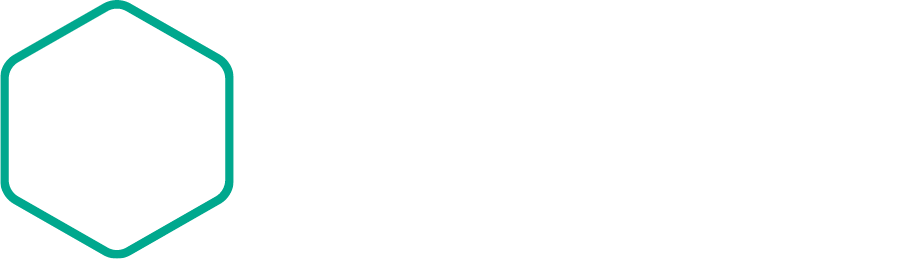 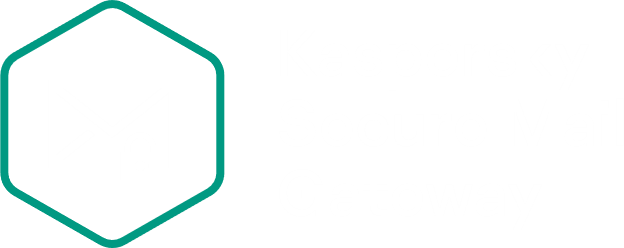 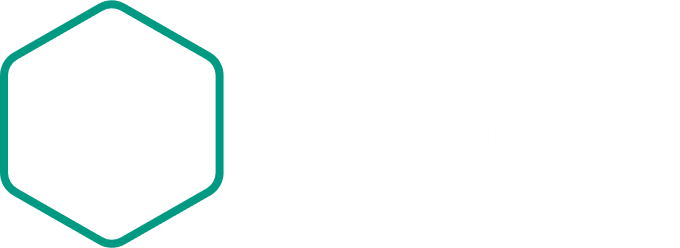 3
Отправка вердикта
4
Блокировка письма
Интеграция с почтовым шлюзом и системой защиты веб-трафика. Сценарий 2
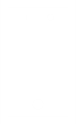 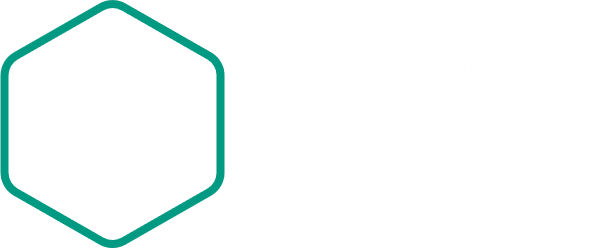 Попытка хакера (мессенджер)
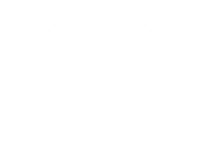 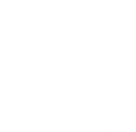 Интернет
2
1
Ссылкана файл
Вердикт и добавление в блэклист
3
4
Загрузка
Файл
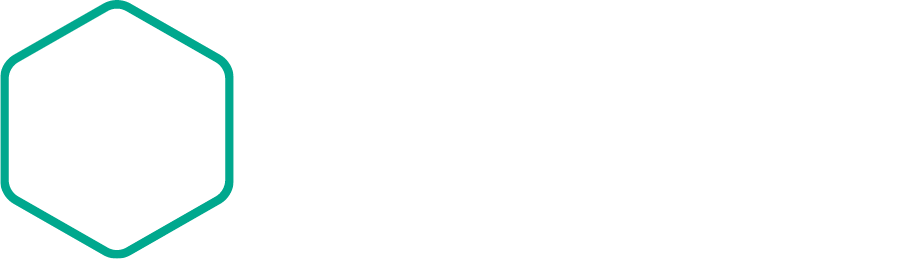 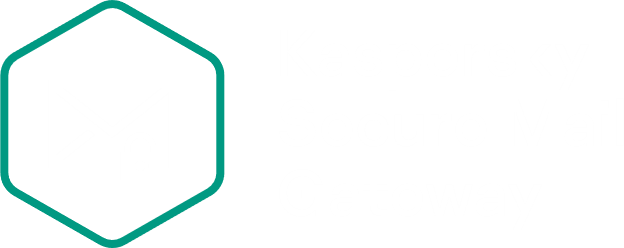 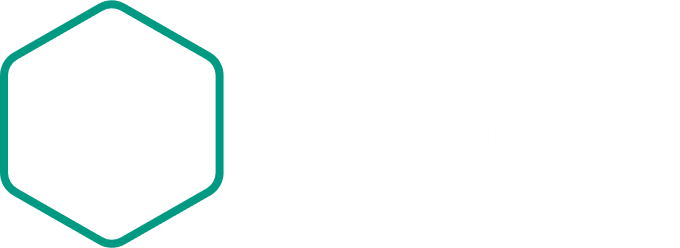 5
Политика блокировки
6
Блокировка файла и ссылки
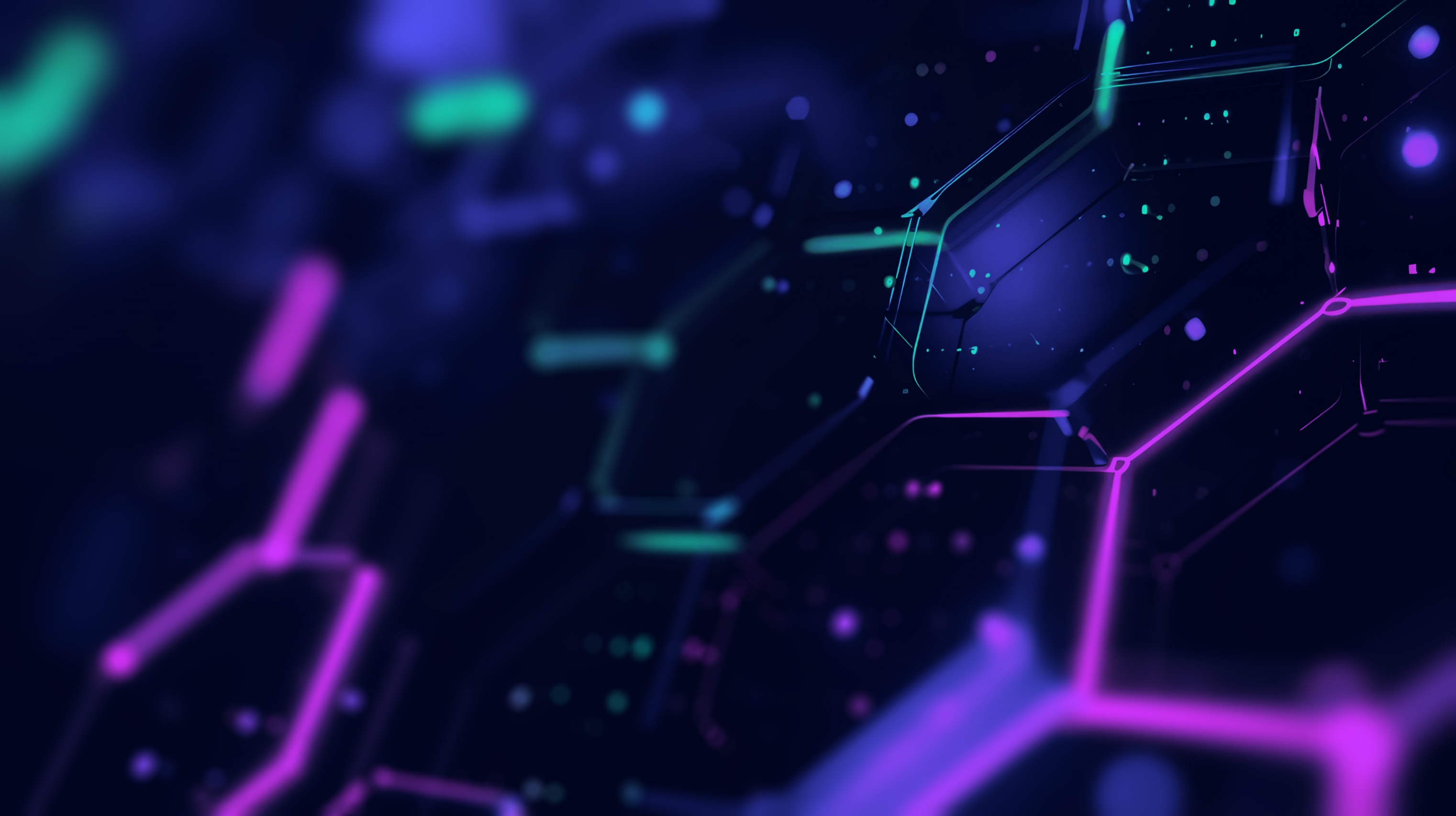 KUMA
Архитектура KUMA
Оповещения и реагирование
Инвентаризация
Обогащение
Взаимодействие
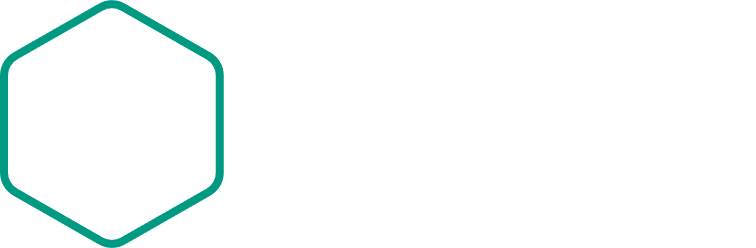 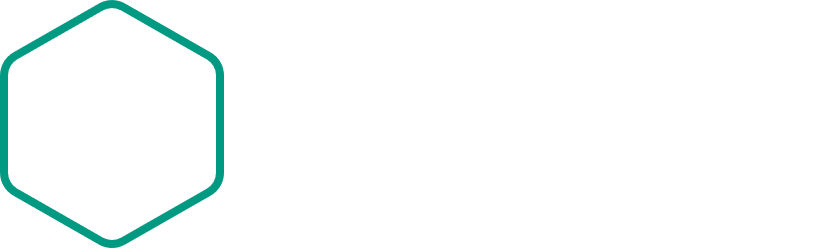 Действия по реагированию
DNS, LDAP
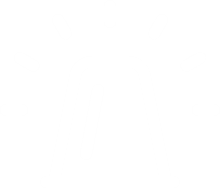 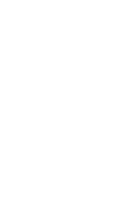 SMTP
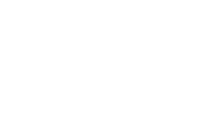 Скоррелированные события
Коррелятор
Коллектор
Хранилище
Открытый API & Интеграция с IRP/SOAR
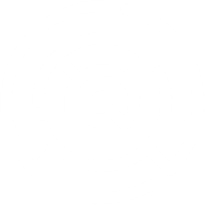 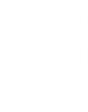 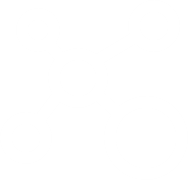 Нормализованные данные
Нормализованныеи «сырые» данные
Центр управления
Веб-интерфейс
Cбор данных (пассивный / активный режим)
Источники данных
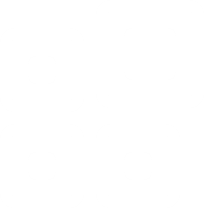 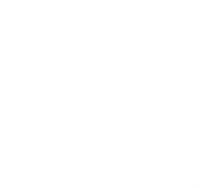 Сетевые СЗИ
Приложения
Рабочие места
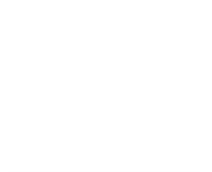 Инвентаризация информационных активов
Vulnerability Scanner
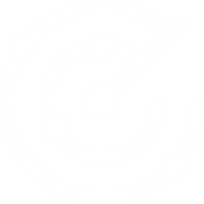 Площадка 1
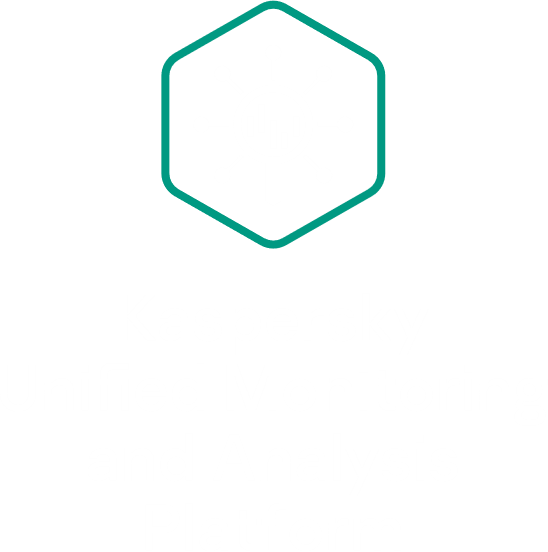 KES
FQDN
IP
MAC
Имя ассета (в KSC)
Владелец (Principal name)
Информация об уязвимостях
Информация об установленном ПО
Информация о hardware
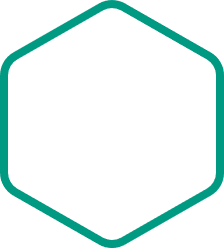 KES
KasperskySecurity Center
Площадка 2
База ассетов
KES
Корреляция
KES
CMDB
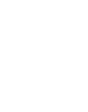 Потоковое «обогащение» событий
Решения
«Лаборатории Касперского»
Коллектор
Коррелятор
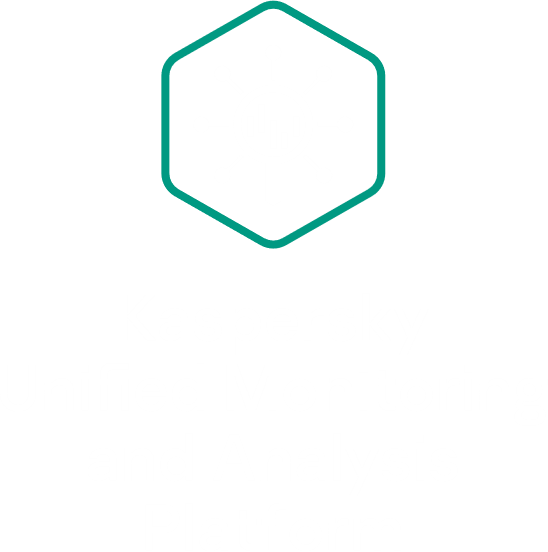 Логи
Алерты
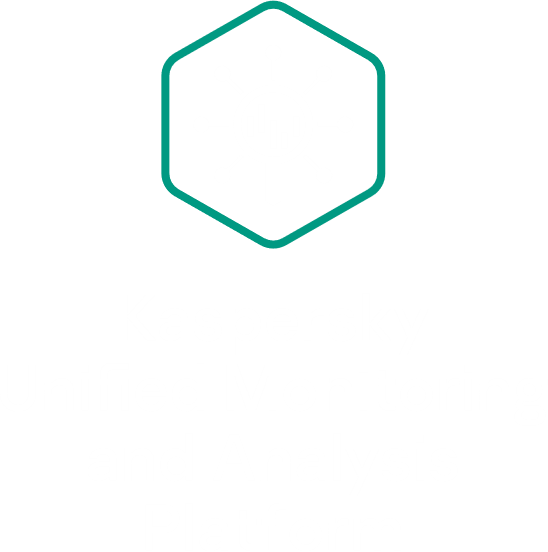 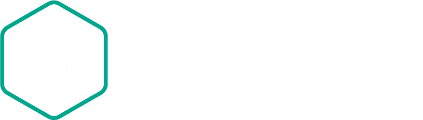 Телеметрия
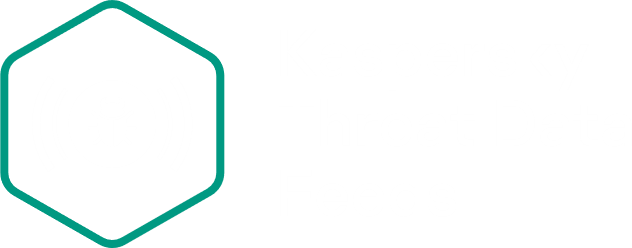 Источники данныхпередают «сырые» события
АРМ
Приложения
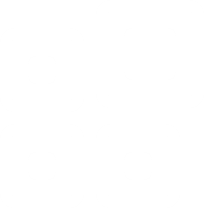 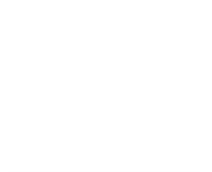 «Обогащение» событий
«Обогащенные» события
Сетевые СЗИ
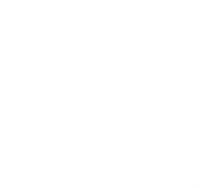 «Обогащение» событий по запросу
Запроспо индикатору
(вручную / авто)
Запрос по индикатору(url, hash, domain, ip)
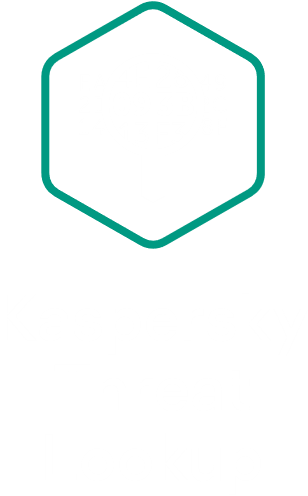 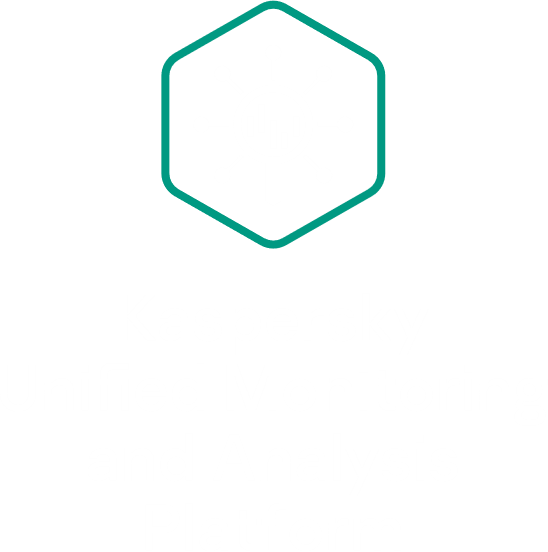 Пример -URL: “example.com”)
Карточка инцидента
Ответ на запрос
Имя: «Обнаружено взаимодействие с CnC сервером»
Описание:…..
Связанные события: ……
Cвязанные IP: 1.2.3.4, 2.3.4.5, ….
Связанные пользователи: i.Ivanov, a.petrov, ….
………….
URL: «example.com»
first seen: “2016-08-10”
last seen:” 2020-03-01”
Связанные хэш-суммы вредоносных файлов
MD5:”……”
SHA-1: “…..”    
SHA256:” ”
Связанные вредоносные URL: “….”
Cвязанные IP: 1.2.3.4, 2.3.4.5, ….
«Обогащение» карточки инцидента данными из Kaspersky Threat lookup
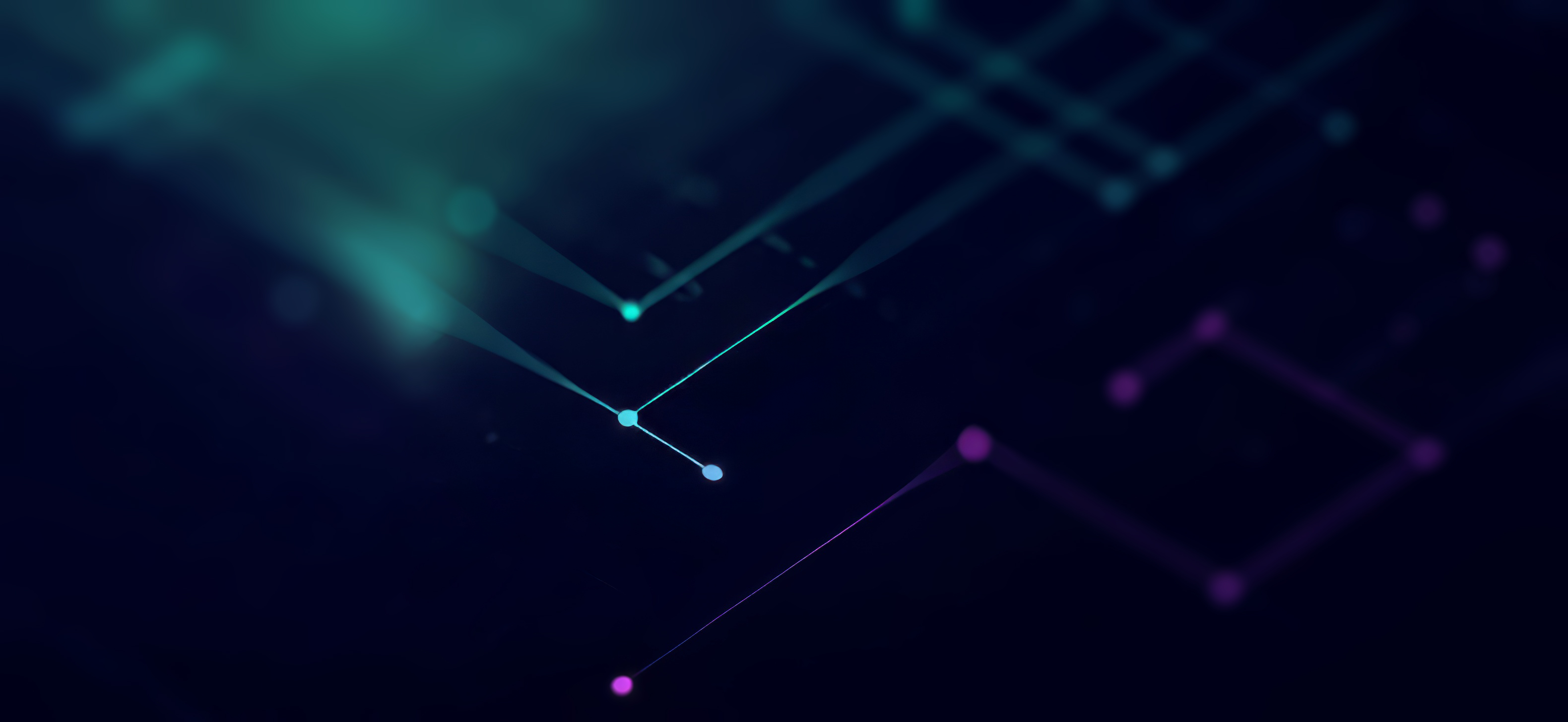 Интеграция решений
Сбор и анализ расширенной телеметрии
GERT
Группа реагирования
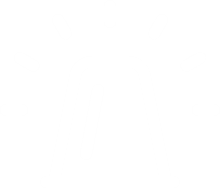 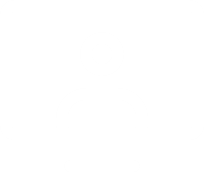 SOC Team
Единый агент EPP+EDR
Драйвер сети
Драйвер перехвата OS API
Драйвер мониторинга файловой системы
Драйвер мониторинга процессов и сервисов
~15k EPD
Создание, модификация файлов и т .д.
Запуск, инъекция  процессов и т.д.
Сетевые соединения, DNS-запросы, скачивание файла, e-mail и т.д.
Изменение реестра, Event logs, WMI, автозапуск и т.д.
Инциденты AV, DeviceControl и т.д.
3rd party
Сторонние события
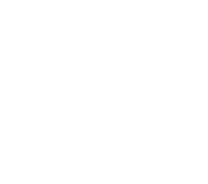 EDR Central Node
KUMA
Обогащение
Обогащение
Центр глобальных исследований и анализа угроз
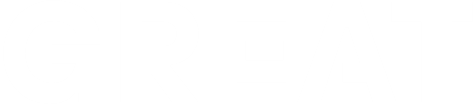 Threat Intelligence
Визуализация
Визуализация
Корреляция
Корреляция
Обогащение и фильтрация
+ Инциденты EDR
Автоматизированное реагирование на инциденты KES/KEDR Expert
Central Node
Реагирование
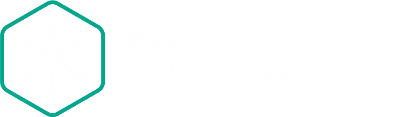 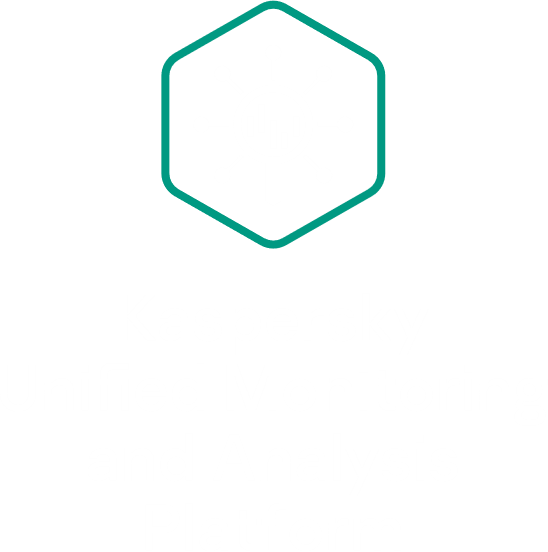 APM
3rd party
Сторонние события
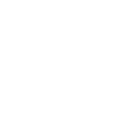 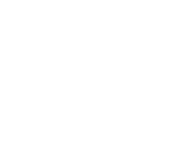 Active Directory
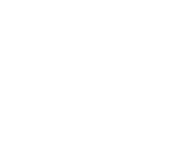 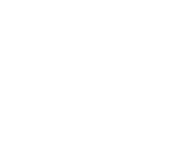 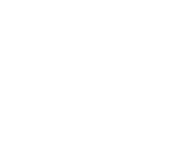 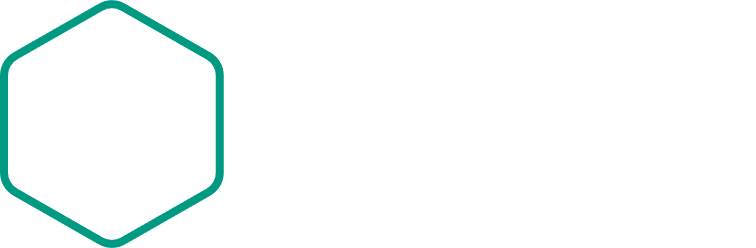 Пример 7. Скрипты для автоматического реагирования
KEDR Response
Изоляция хоста и снятие с изоляции
Блокировка хеша по md5 и sha256 на хосте
Запуск исполняемого файла на хостепо полному пути
Логирование реагирования в системном журнале
AD Response
Блокировка УЗ и разблокировка
Выход пользователя из активных сессий
Добавление УЗ в группуи исключение из группы
TelegramResponse
Оповещения об алертев телеграм
KES и KESL Response
Задачи типа «Обновление»
Задачи типа «Поиск вирусов»
KSMG
Блокировка по email-адресу
Блокировка по IP
KASAP Response
Добавление пользователя в группу, где будет назначено обучение
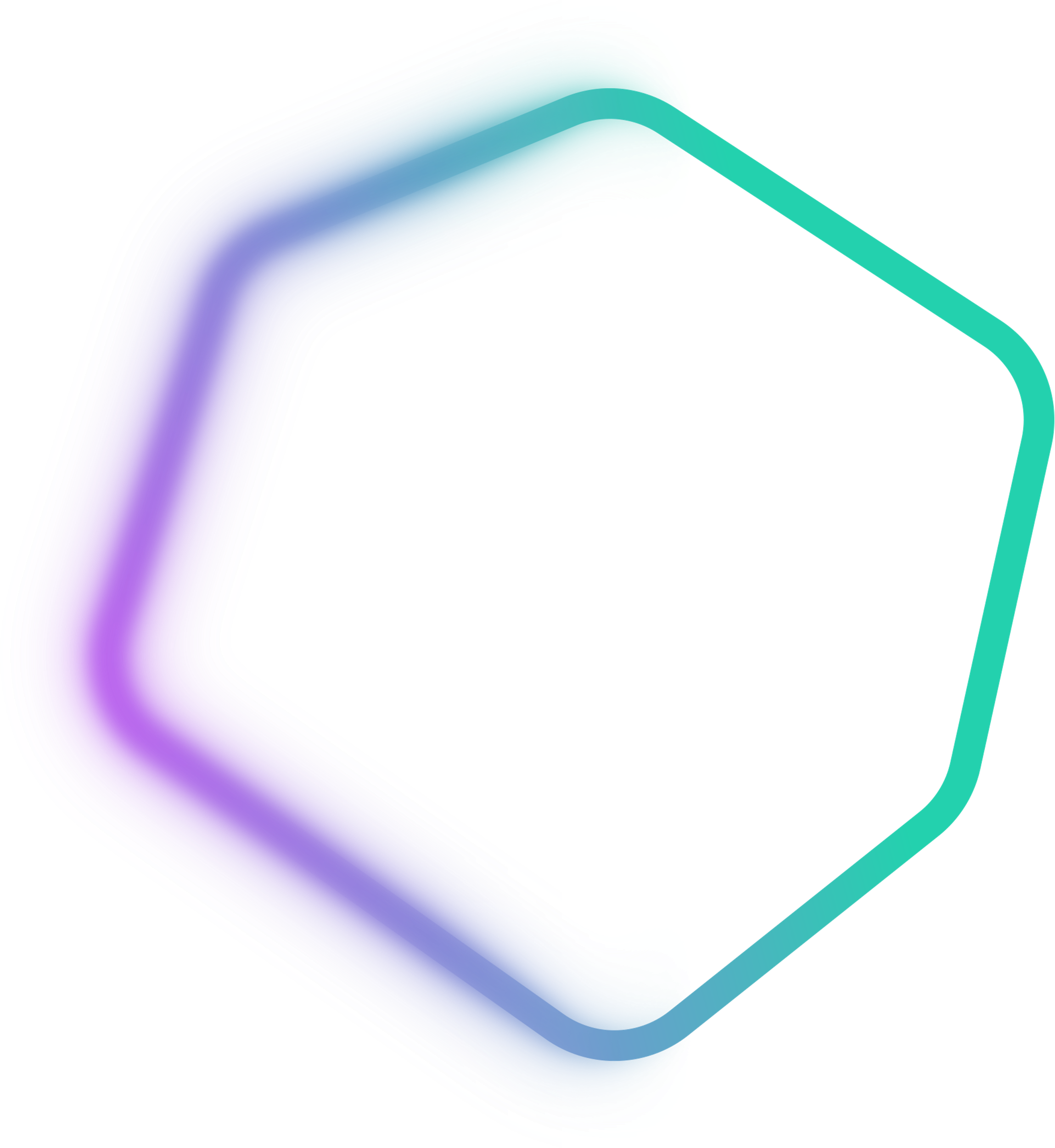 UserGate Response
Блокировка по IP
Блокировка по URL
Блокировка по Домену
KWTS
Блокировка по IP
Блокировка по URL
Блокировка по Домену
Сценарий 1
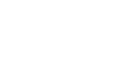 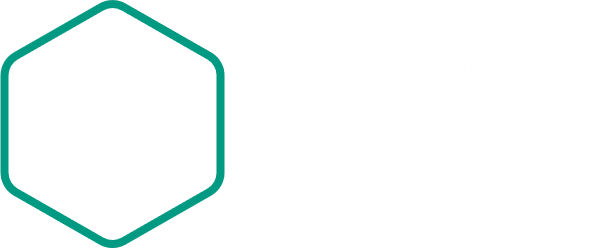 Попытка хакера (почта)
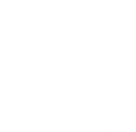 1
Отправка письма
Передача вложения на анализ
2
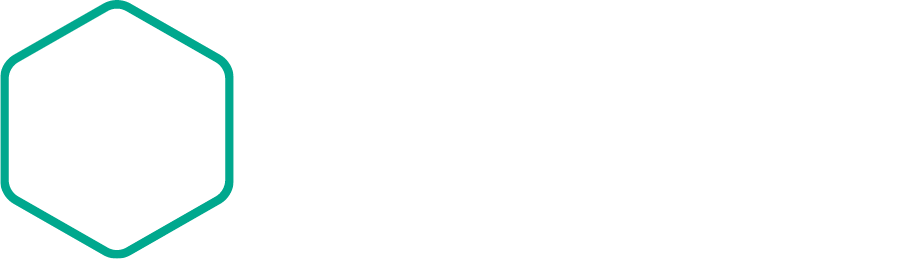 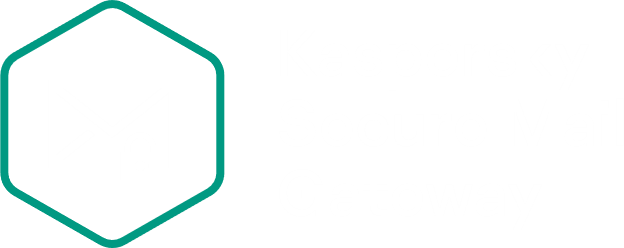 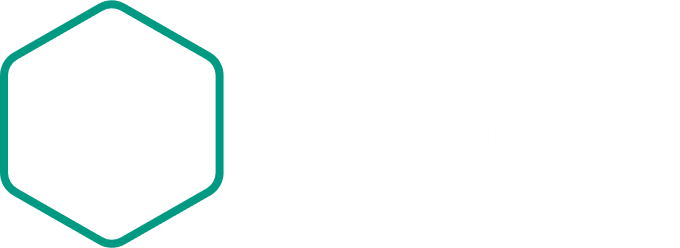 3
Отправка вердикта
4
Отправка алерта
4
Блокировка письма
5
Блокировка адреса
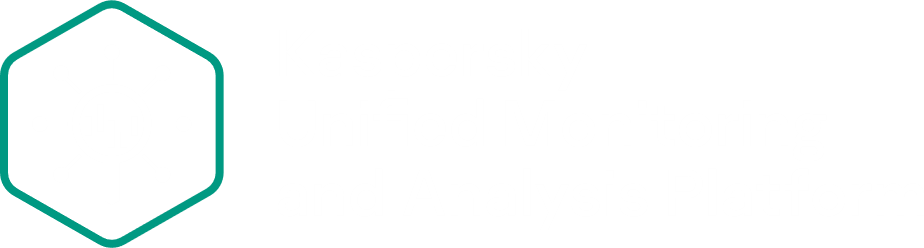 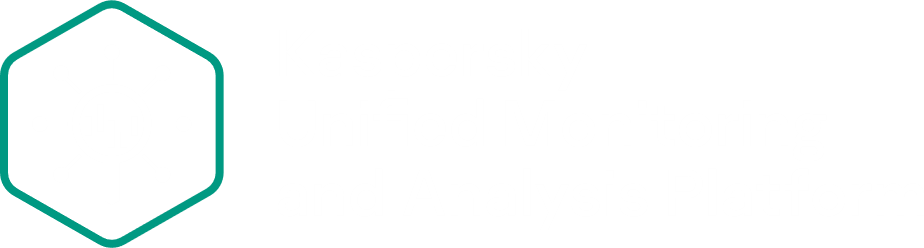 Сценарий 2
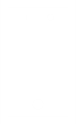 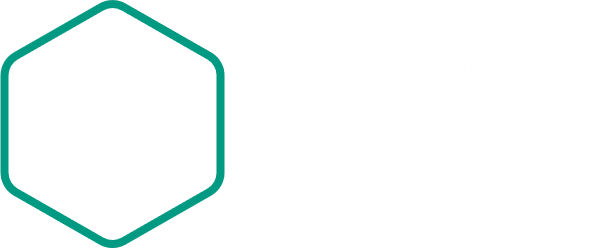 Попытка хакера (мессенджер)
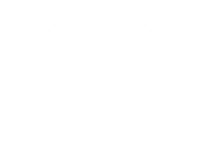 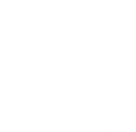 Интернет
2
1
Ссылкана файл
3
4
Загрузка
Файл
Вердикт
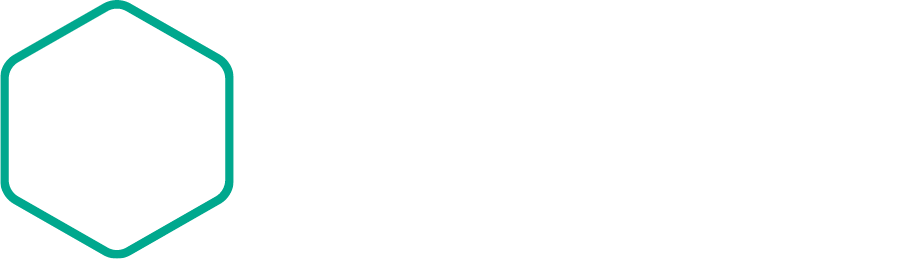 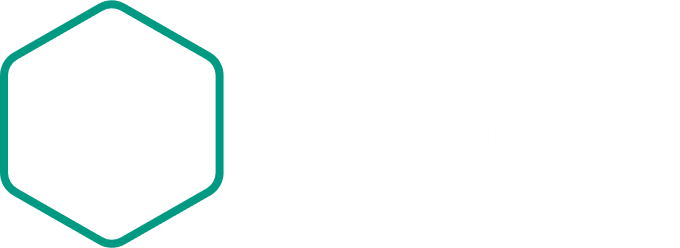 5
Политика блокировки
6
5
Добавление в блэклист
Отправка алерта
6
Блокировка файла и ссылки
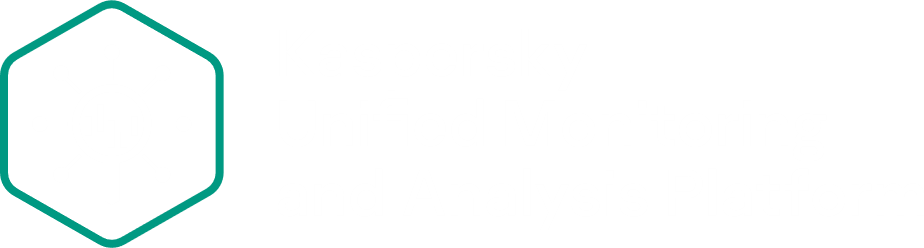 Сценарий 3
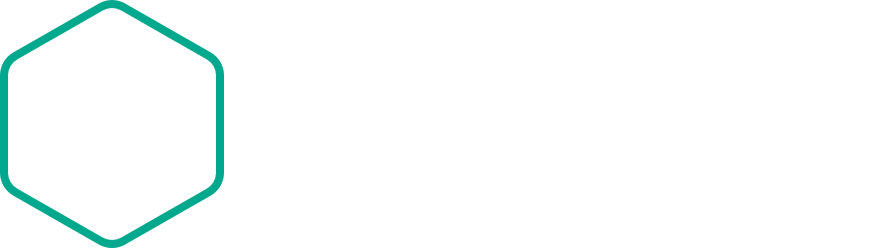 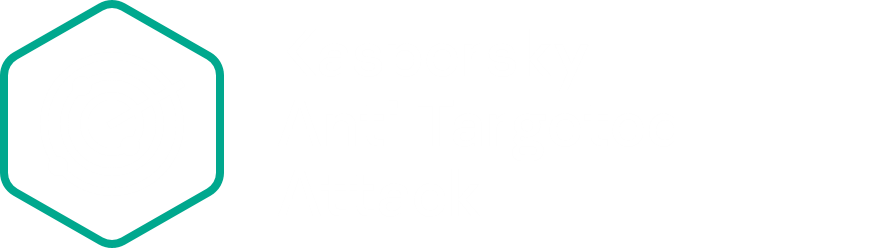 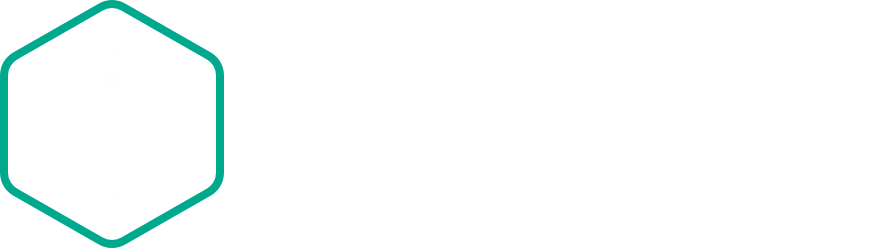 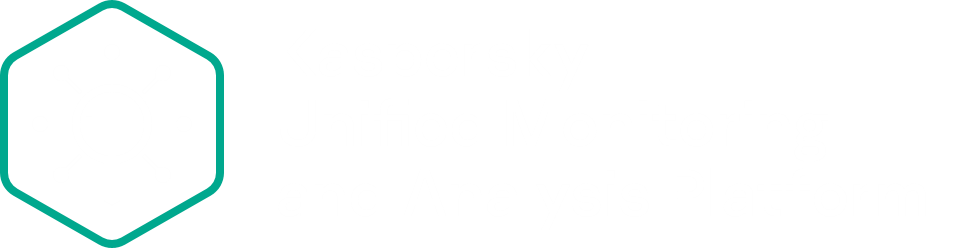 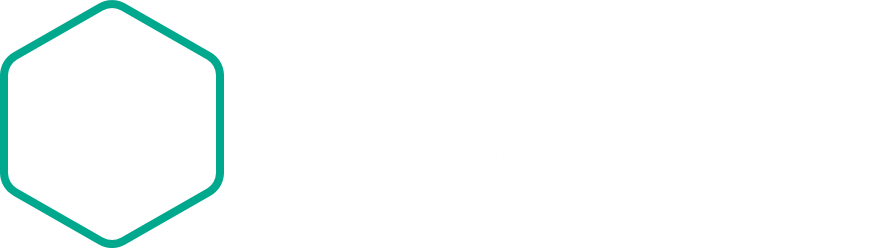 Internet
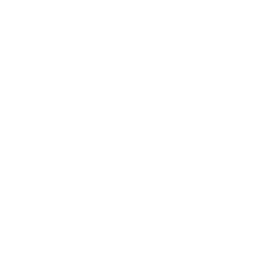 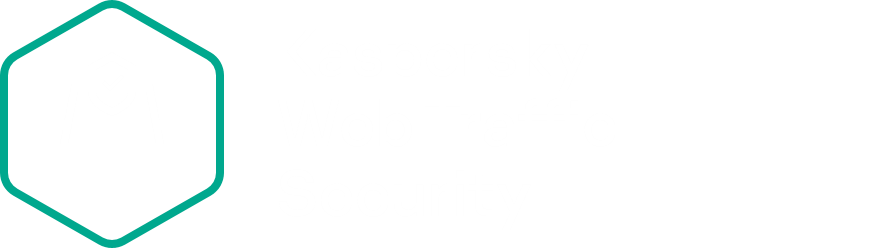 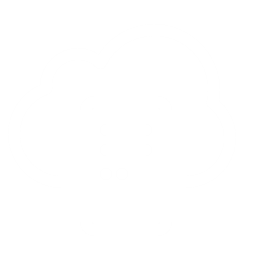 PC-2 (Alice)
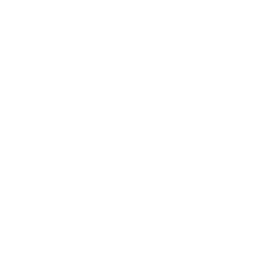 Web
PC-4 (Bob)
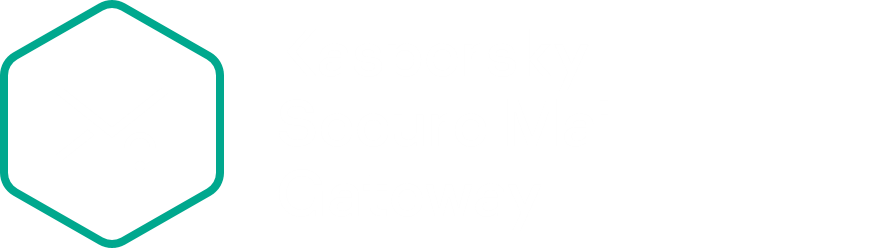 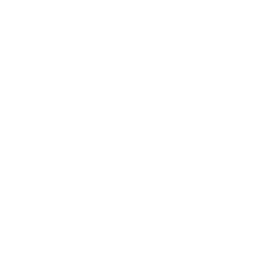 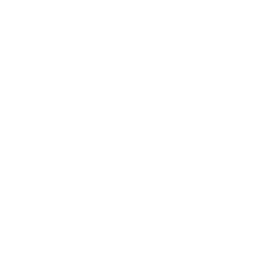 DC, mail, DNS, KSC
PC-5 (John)
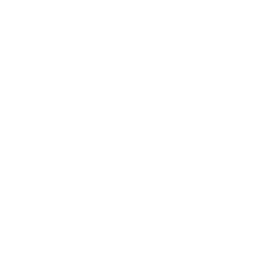 KALI
Спасибо!
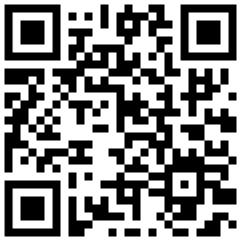 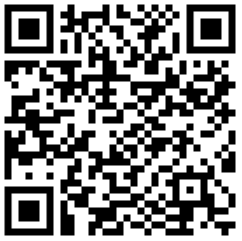 RUTUBE
YouTube
Видео демо-сценария